Lightning Speaker
Webster Mudge
Senior Director of Technology Solutions
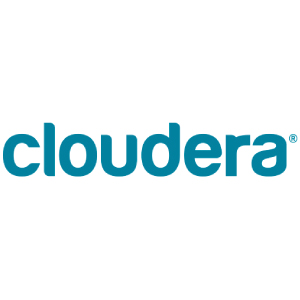 Data Strategy in a Nutshell
A stepwise approach to big data adoption and pervasive analytics – in 10 minutes.
Steps to pervasive analytics
Collect your existing data
1
Create new data channels
2
Explore, enrich, analyze your data
3
Operationalize your insights
4
Iterate to success
Add …
New data sources
Collect, 
create
More complex analysis
Analyze, embed
Real-time ingest/serve
Explore, 
enrich
… over time
Phase 1: Single data set analysis
Site clickstream
CRM transactions
Collect, 
create
Collect, 
create
Analyze, embed
Analyze, embed
Dashboards,
page design
Reports,
email outreach
Service trends
Unique visitors,
enter/exit URLs
Explore, 
enrich
Explore, 
enrich
Phase 2: Multi-data set analysis
Clickstream + CRM
Collect, 
create
Analyze, embed
Enriched profiles,
issue identification
Explore, 
enrich
Cross-dataset identity matching,
path analysis of potential issues
Phase 3: Predictive modeling
Enriched profile + inventory
Collect, 
create
Analyze, embed
Reports,
page design,
email outreach
Explore, 
enrich
Preference matching,
predictive offer creation
Phase 4: Operational analytics
Enriched profile + clickstream
Collect, 
create
Analyze, embed
Site personalization, email personalization, issue alerting
Explore, 
enrich
Identity matching,
activity and offer correlation
Drivers of big data adoption
A strong business sponsor for the overall big data missionand business stakeholders for individual use cases
Identification
1
Focused on change and willing to take risk to ensure the success of the business or mission.
2
Advocacy
Builds success stories from within. Uses every opportunity to promote to potential sponsors and stakeholders.
3
Funding
Supports and solicits funding across the business. Shares industry and business potential ROI models.
Coordinated approach
Change agent
Single data set
Collect, 
create
Collect, 
create
Collect, 
create
Collect, 
create
Collect, 
create
Collect, 
create
Multi-data set
Data advocacy
Predictive
Insights
advocacy
Analyze, embed
Analyze, embed
Analyze, embed
Analyze, embed
Analyze, embed
Analyze, embed
Explore, 
enrich
Explore, 
enrich
Explore, 
enrich
Explore, 
enrich
Explore, 
enrich
Explore, 
enrich
Operational
Businessprocess
Data is your most important asset
…only if...
your data can help achieveyour objectives and mission.
Why Cloudera?
We deliver long-term production success with enterprise Hadoop.
Enterprise SecurityMeet compliance requirements and reducerisk exposure from storing sensitive data.
Open Source InnovationNo one knows Hadoop better than Cloudera. Cloudera leads development of enterprise Hadoop and offers the best support, training, and services.
Powerful Enterprise ToolsCloudera extends open source Hadoop with capabilities required by the largest enterprises.
Comprehensive EcosystemCloudera partners with industry leaders to ensure Hadoop works with the platforms, tools, and integrators our customers rely on.
Data GovernanceEnable compliance and maximize analystproductivity.
Complete Management
Deliver optimum system utilization andmeet SLA commitments, on-premises orin the cloud, with minimum effort.
Thank you!
Webster Mudge
wmudge@cloudera.com
@wmudge